Warm Up: 2/23/2016
What is a community? 
	Organisms living together in an 	ecosystem
Energy Flow
Food Chains
Every living thing needs energy in order to live.
A representation of the feeding of one organism upon another in a sequence. 
In other words…
A food chain shows how each living thing gets food, and how nutrients and energy are passed from creature to creature.
Grass  Grasshopper  Frog  Snake  Hawk
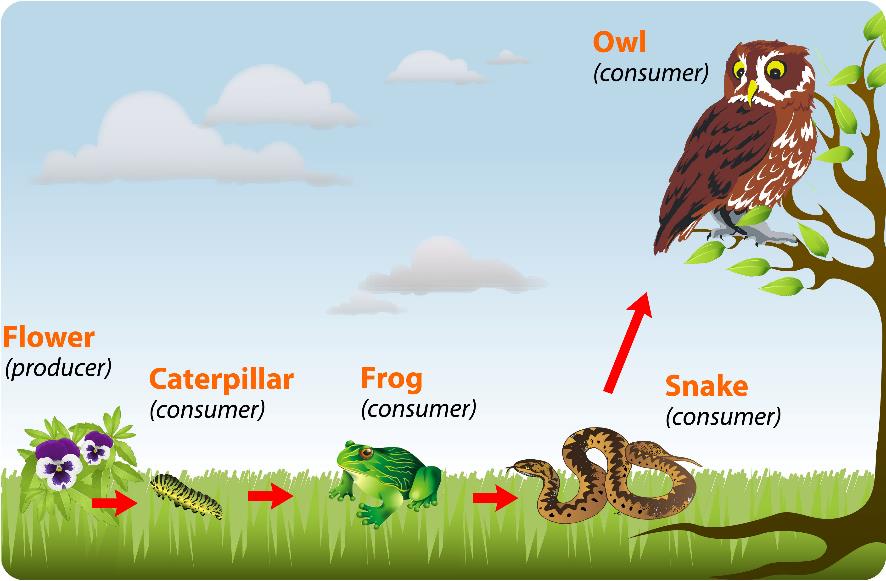 Food Web
The representation of many connected food chains 
Each food chain within the web represents one possible path that energy and nutrients may take
It shows the relationships within a community
Trophic Levels
What is a trophic level? 
The feeding position in a food chain or food web
1st level – Producer
Makes its own food
Example: plants 
2nd level – Primary Consumer 
Consumes producers 
Ex: mice eat plant seeds
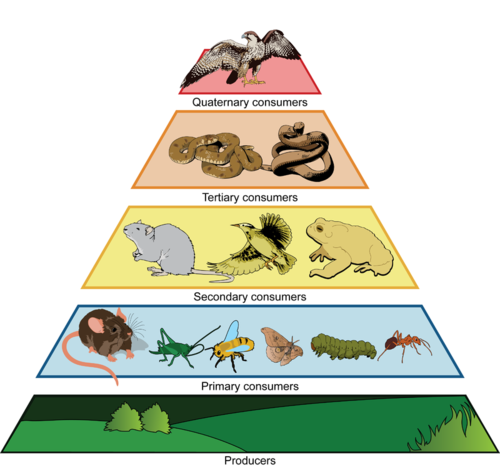 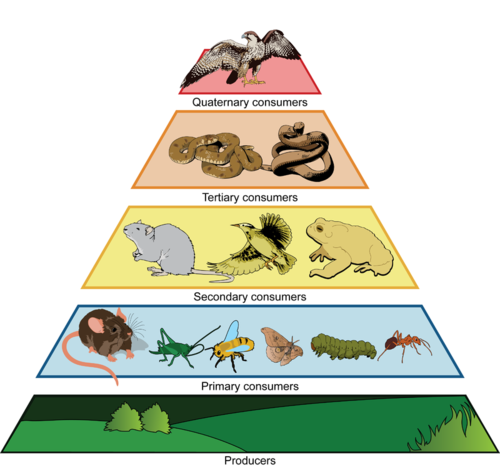 Trophic Levels
3rd level – Secondary Consumer
Consumes primary consumers 	
Ex: snakes eat mice 
4th level – Tertiary Consumer 
Consumes secondary consumers 
Ex: hawks eat snakes
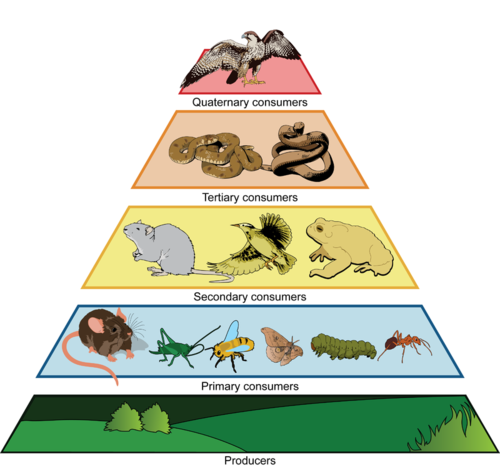 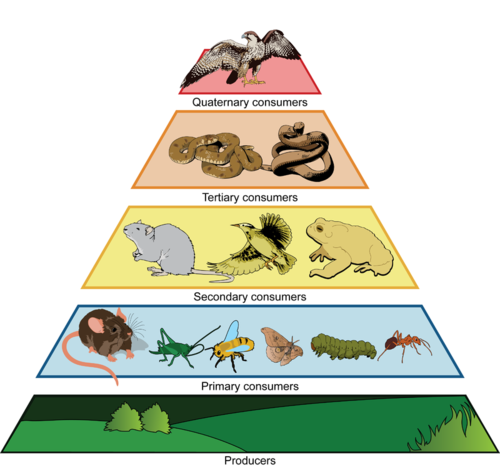 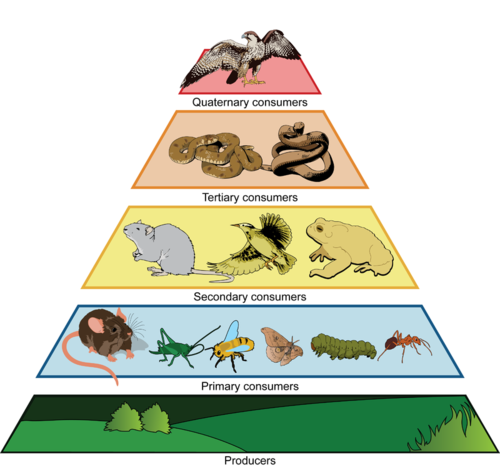 Food Pyramid
A diagram in which each trophic level is represented by a block, and the blocks are stacked on top of one another, with the lowest trophic level on the bottom.
A representation of the energy flow as it moves from one level to another
The energy stored by the organisms at each trophic level is about 1/10 the energy stored by the organisms in the level below. 
This is why it takes the shape of a pyramid.
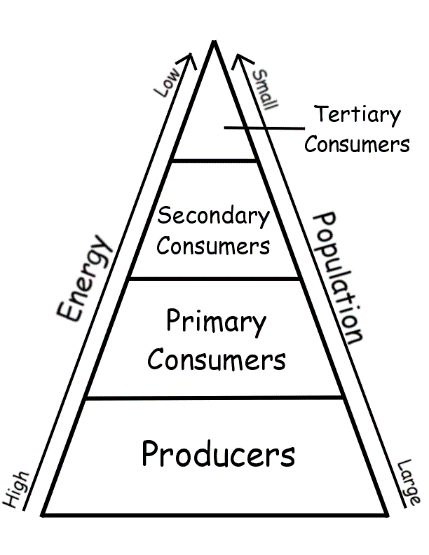 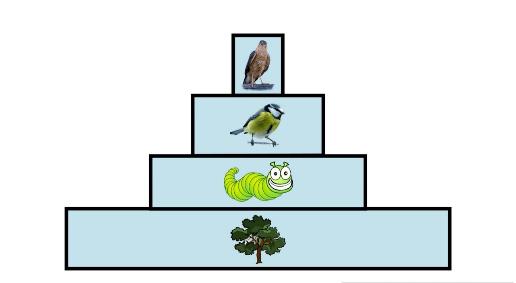 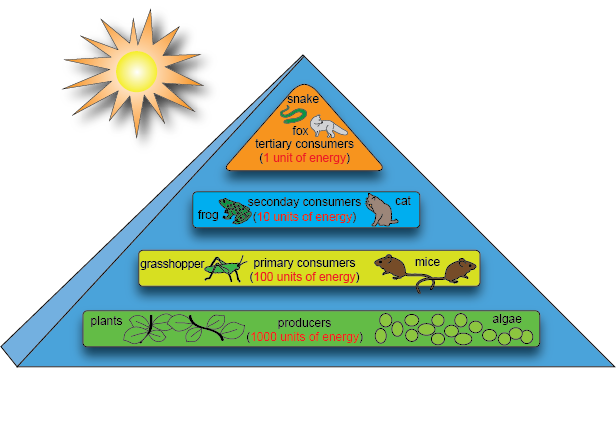 Activity
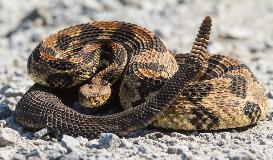 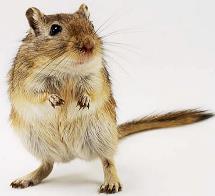 I need 4 volunteers 
Each volunteer will pick one organism to represent
Organize the organisms into the correct order to create a food chain.               ( Arrange yourselves in the correct order )
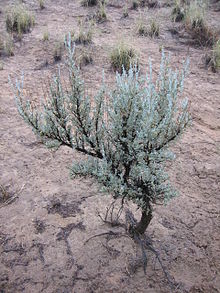 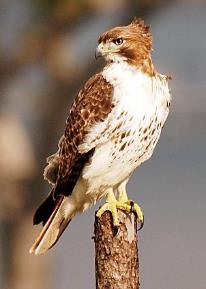 Time to Practice
http://www.sheppardsoftware.com/content/animals/kidscorner/games/foodchaingame.htm
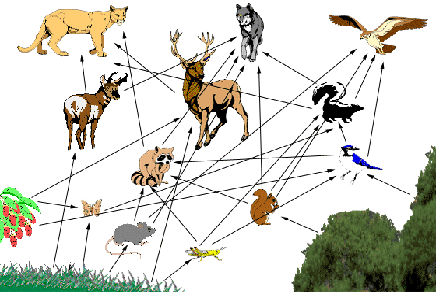 Activity
Complete the worksheet 
Make sure your name is on your paper 
Be prepared to share and discuss
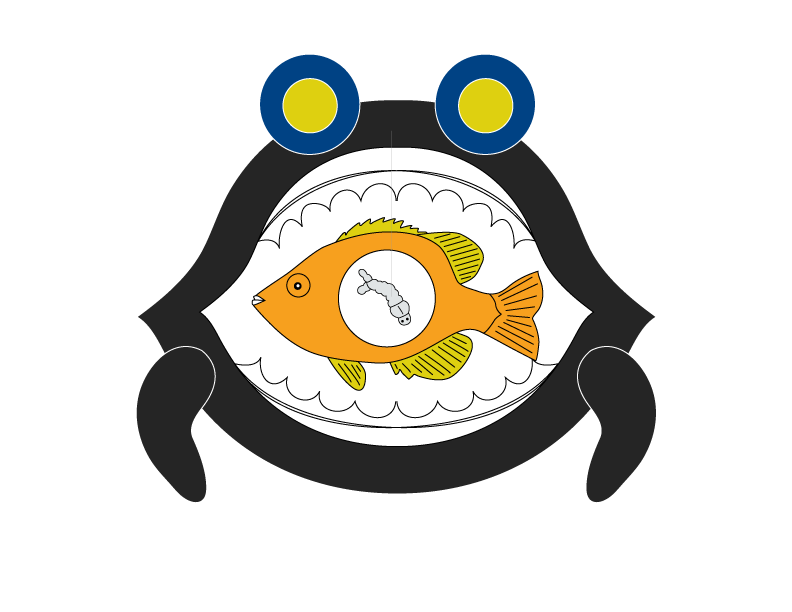